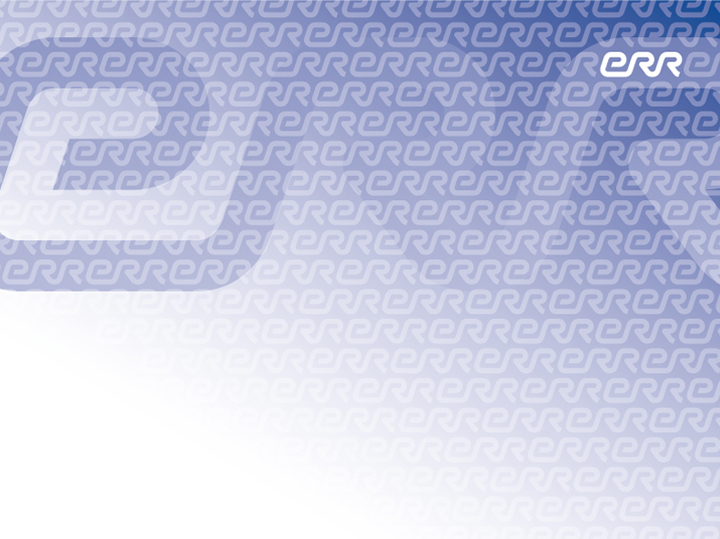 Общественное финансирование СМИ. Oпыт Европы.
Тарму Таммерк
Омбудсмен по СМИ, Эстонское общественное вещание; член правления организации медиаомбудсменов 
Астана, 2 марта 2017
Темы:
Нормы общественного финансирования СМИ 
Какие сектора нуждаются в общественном финансировании
Как обеспечить гарантии редакторской независимости при общественном финансировании
Особенности общественной службы СМИ
Правила общественного финансирования СМИ
Транспарентное распределение общественных средств из государственного бюджета 
Равноправный подход к различным медийным каналам
Создание буфера между правительством и редакциями СМИ для обеспечения редакторской независимости
Общественные деньги  на какое средство информации?
На общественные СМИ ( или по бывшему названию, общественное вещание)
На определённые сектора СМИ
На „СМИ в опасности“, к примеру, на поддержку второстепенного издания региона во избежание его банкротства
Дотации для доставки на дом периодической печати (в сельской местности)
ниже налог с оборота для периодических изданий
Общественная поддержка определённых видов изданий
Детские СМИ
Образовательные СМИ (газеты для учителей, журналы для образовательного сектора)
СМИ в области  культуры
СМИ для меньшинств 
Причина такой поддержки: такие виды изданий могут быть несамостоятельными в условиях рыночной экономики
Общественная поддержка в условиях конкуренции
Иногда возникает неоходимость оказать поддержку тем организациям СМИ, которые находятся в слабом положении и могут исчезнуть. 
И если это происходит, то разнообразие сокращается также, как и число различных мнений.
Пути обеспечения экономической устойчивости СМИ, финансируемых из госбюджета
Поставить конкретные и соизмеримые цели для получения общественных субсидий
Осуществлять контроль и соблюдение при использовании общественных средств
Организовать тренинги по менеджменту в области СМИ
Общественные СМИ
Определение ЮНЕСКО:
Служба общественного вещания осуществляется, финансируется и контролируется обществом для общества. Она является некоммерческой и не принадлежит государству, свободна от политического вмешательства и давления коммерческих сил. Общественное вещание информирует, обучает, а такж развлекает граждан.
Общественные СМИ, II
Обеспечивая плюрализм, разнообразие программ, редакторскую независимость, соотвествующее финансирование, отчётность и транспарентность, общественное вещание может служить краеугольным камнем демократии.
Как обеспечить независимость общественной службы СМИ
Общественная служба СМИ не такая, как  „правительственные СМИ“ or „государственные СМИ“
Внести принципы редакторской независимости в закон по общественной службе СМИ
Создать механизм редакторской независимости в общественной службе СМИ
Механизм независимости в общественной службе СМИ
Главный редактор и генеральный директор должны быть независимы от политического давления.
Наблюдательный совет общественной службы СМИ не вмешивается в редакторские решения 
Создание должности омбудсмена
Омбудсмен расссматривает жалобы и отклики публики
Омбудсмен:
Омбудсмен расссматривает жалобы и отклики публики
Следит за исполнением общественной службой СМИ этического кодекса 
Защищает независимость журналистов от нападок политических или деловых кругов
Омбудсмен, II
Омбудсмен работает публично – его/её  решения открыты для общества на вебсайте общественной службы СМИ
Как обеспечить независимость журналистов
Журналистские решения должны быть вынесены редакцией. Правительство или фонд, оказывающие медийной организации финансовую поддержку, не должны влиять на ежедневные журналистские решения.
Индивидуально спонсируемые или субсидируемые статьи или рубрики соответственно отмечаются.
Контакты
Tarmu.Tammerk@err.ee
Tel +372 611 4117